New Horizon 3Review ❶
2021 January
Russia is the _______ country in the world.
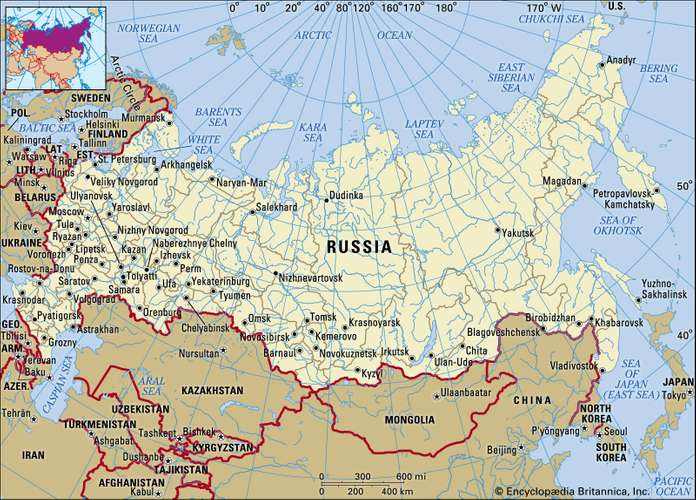 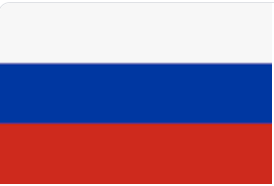 Canada is the ____ largest country in the world.
Who painted this picture ?
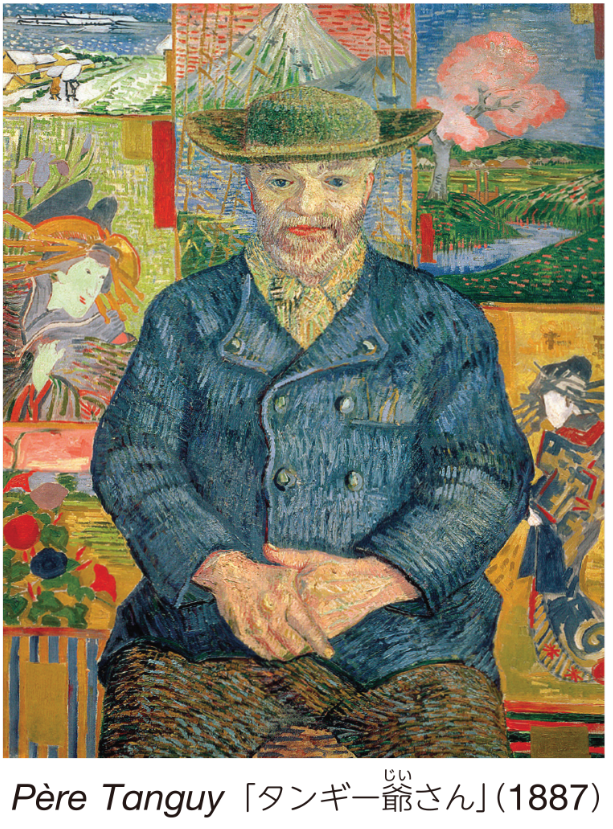 When was this picture painted ?
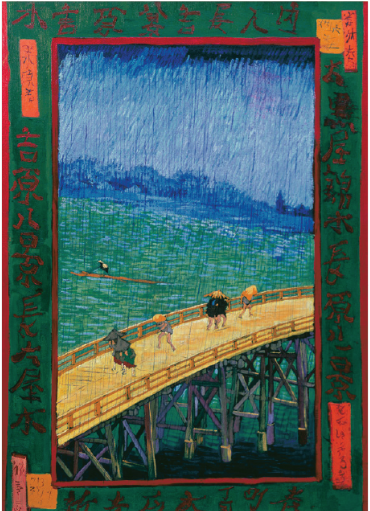 What is the nickname of this girl ?
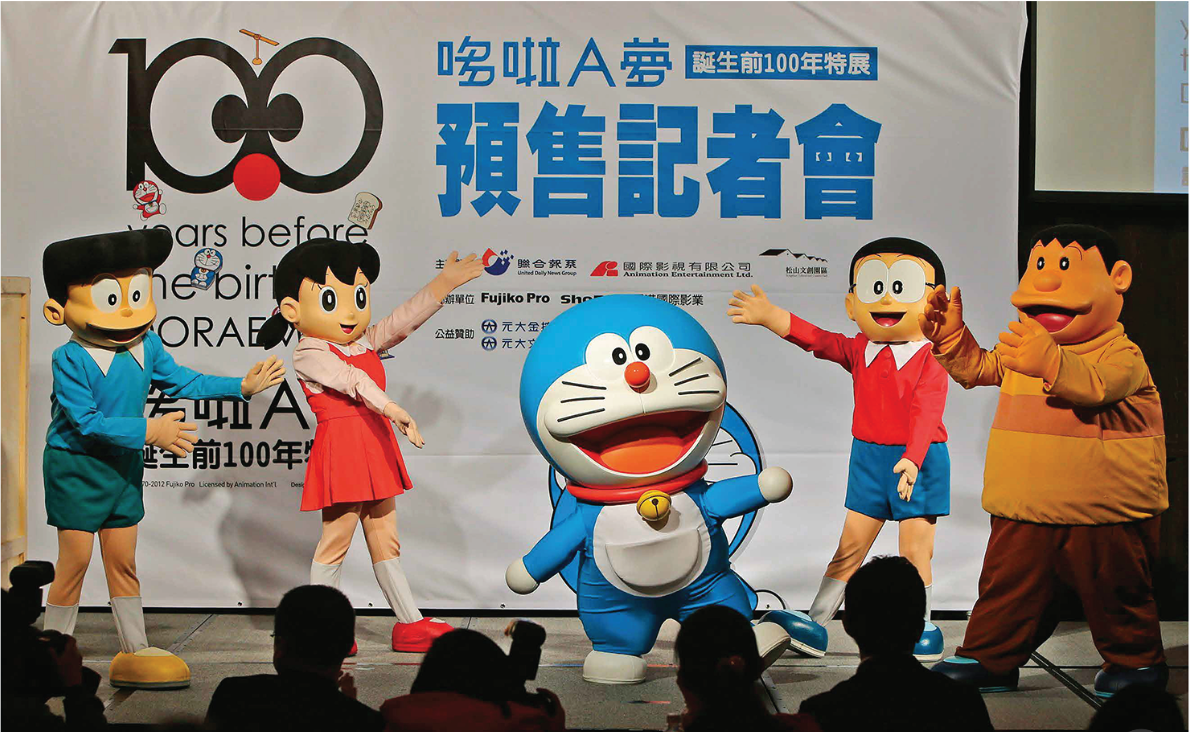 Where was this festival held ?
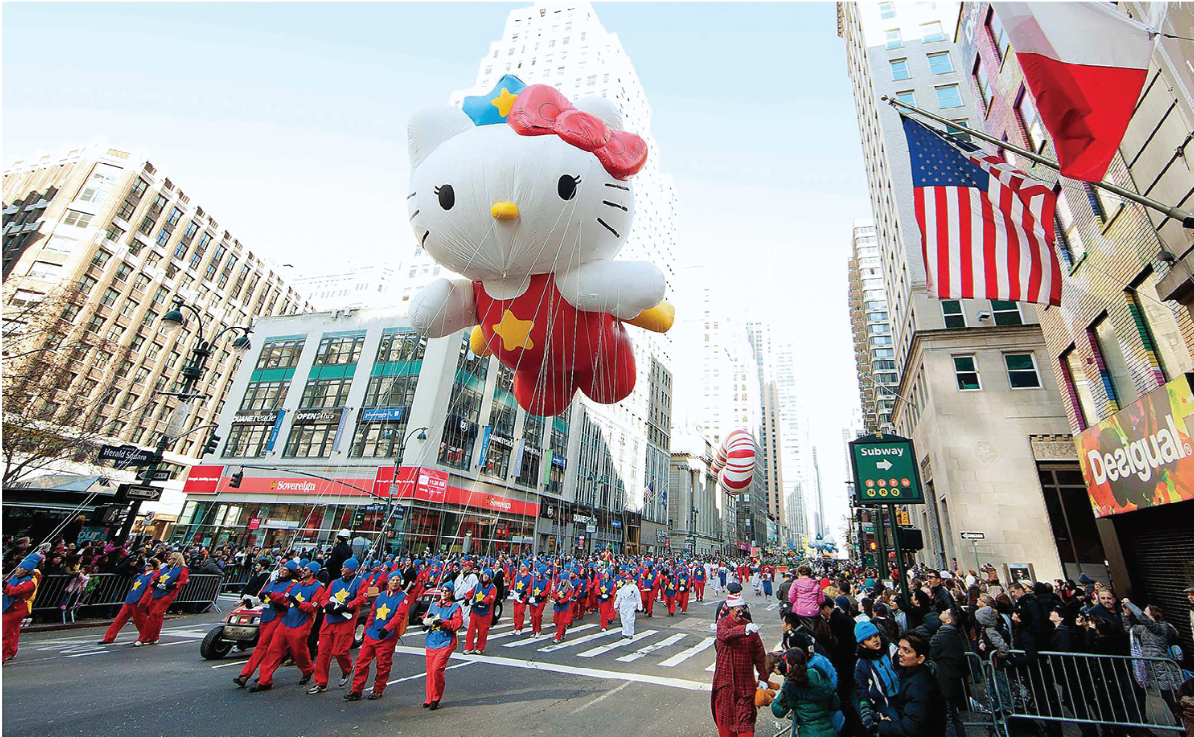 How many people visit ‘Japan EXPO’ in Paris?
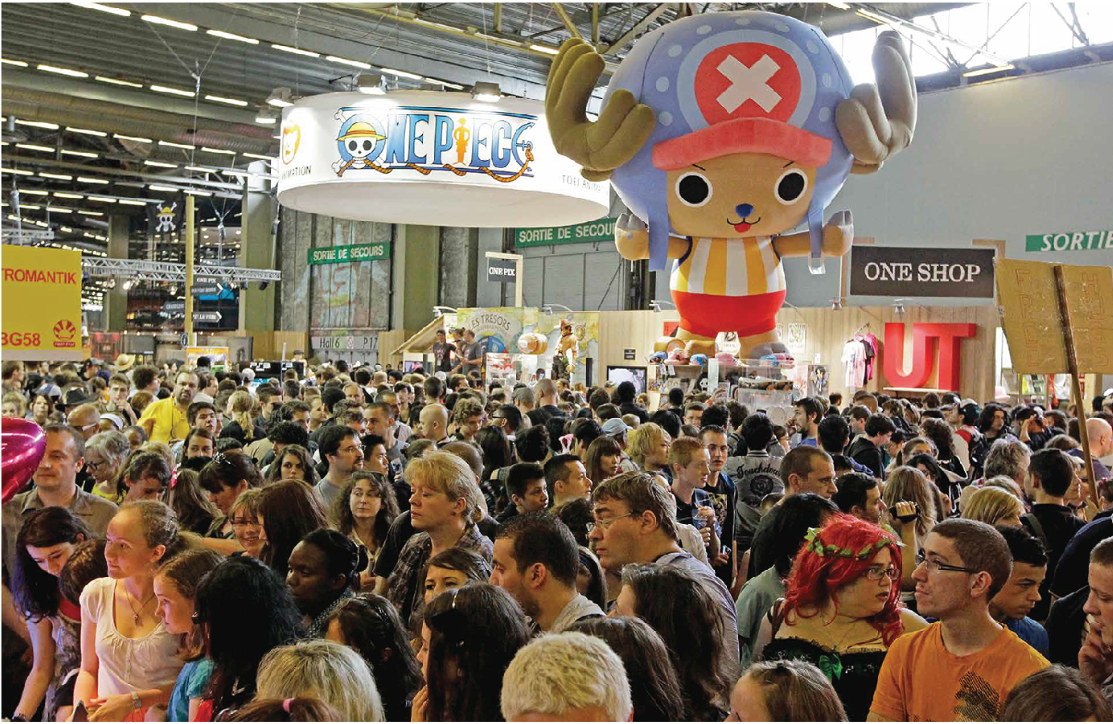 What is this ?
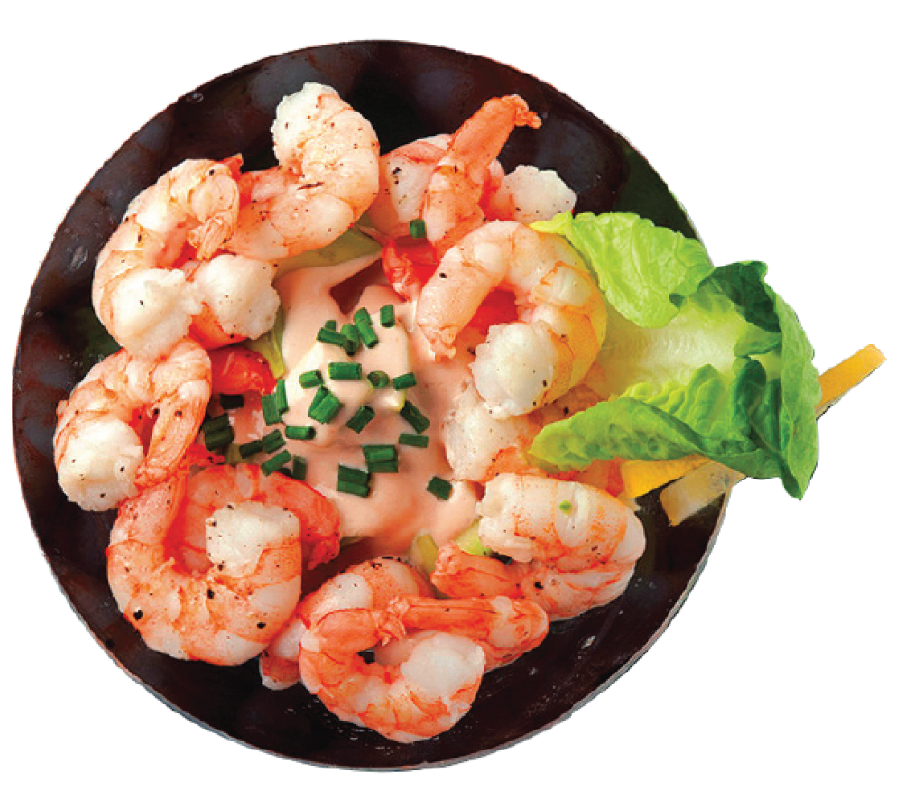 Meatloaf is made ______ beef.
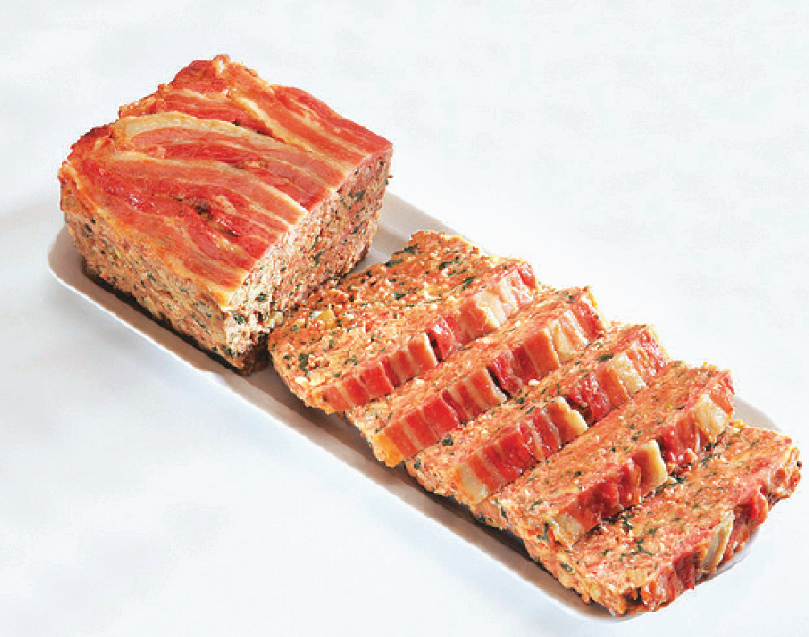 This is ______ a yunomi.
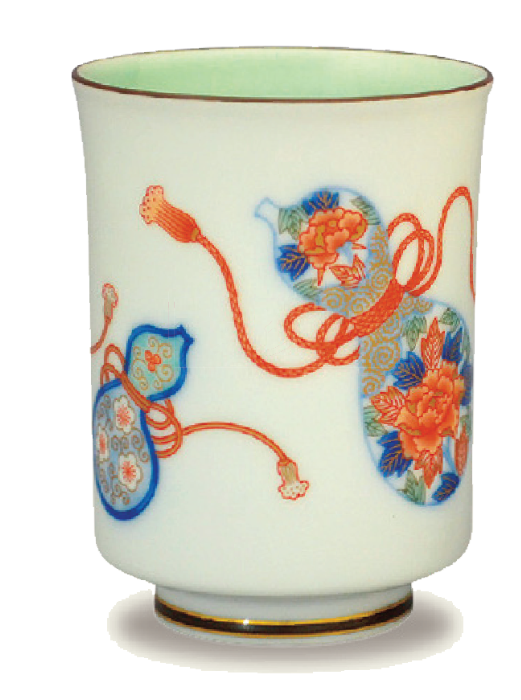 Who is she?
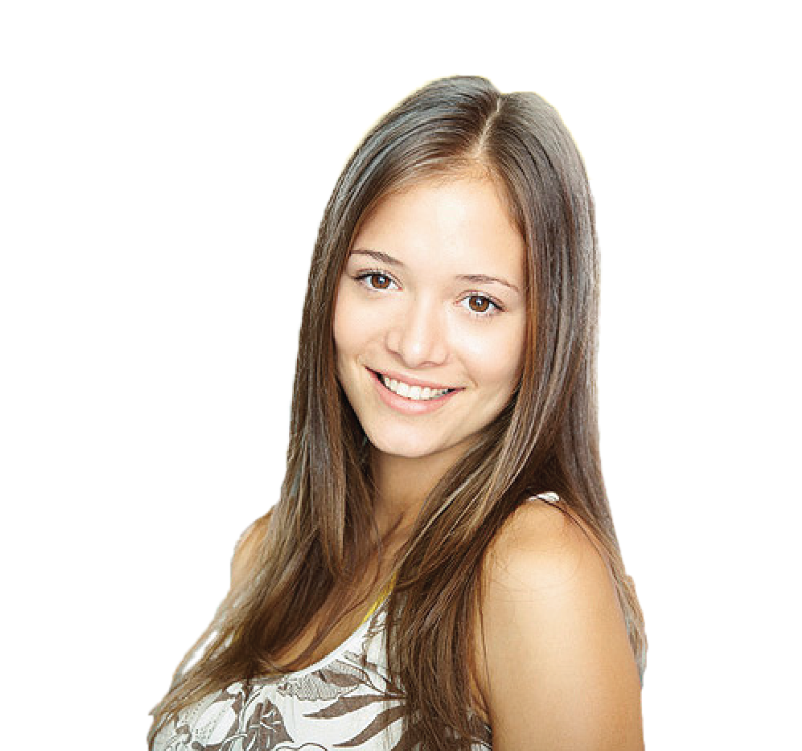 Aloha shirts are made from Japanese _______.
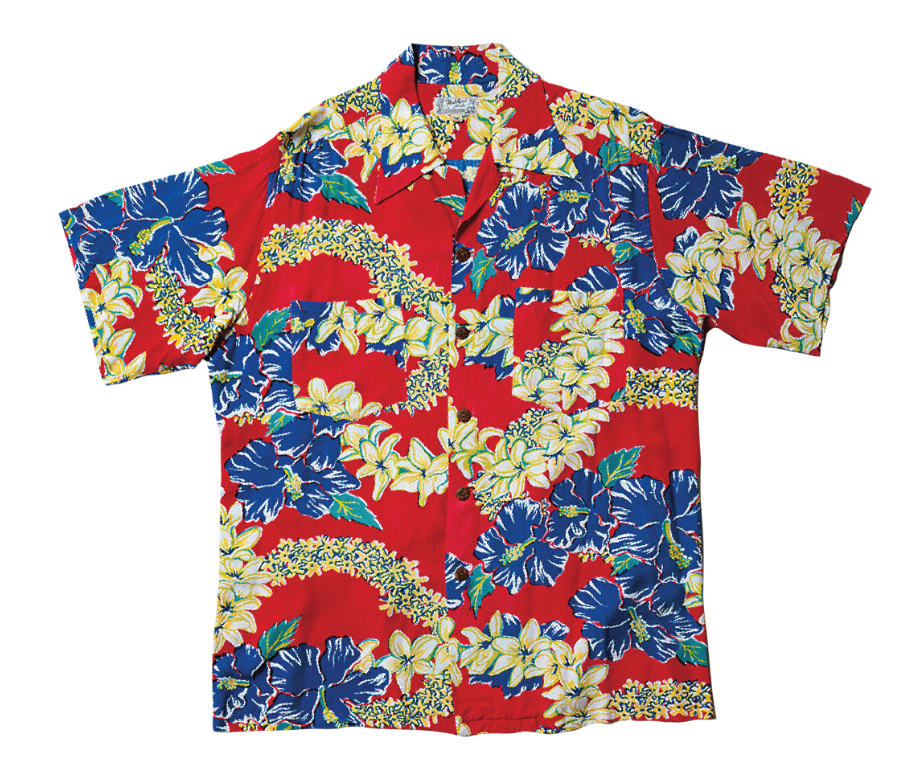 Aloha shirts are __________ as examples of Hawaiian __________.
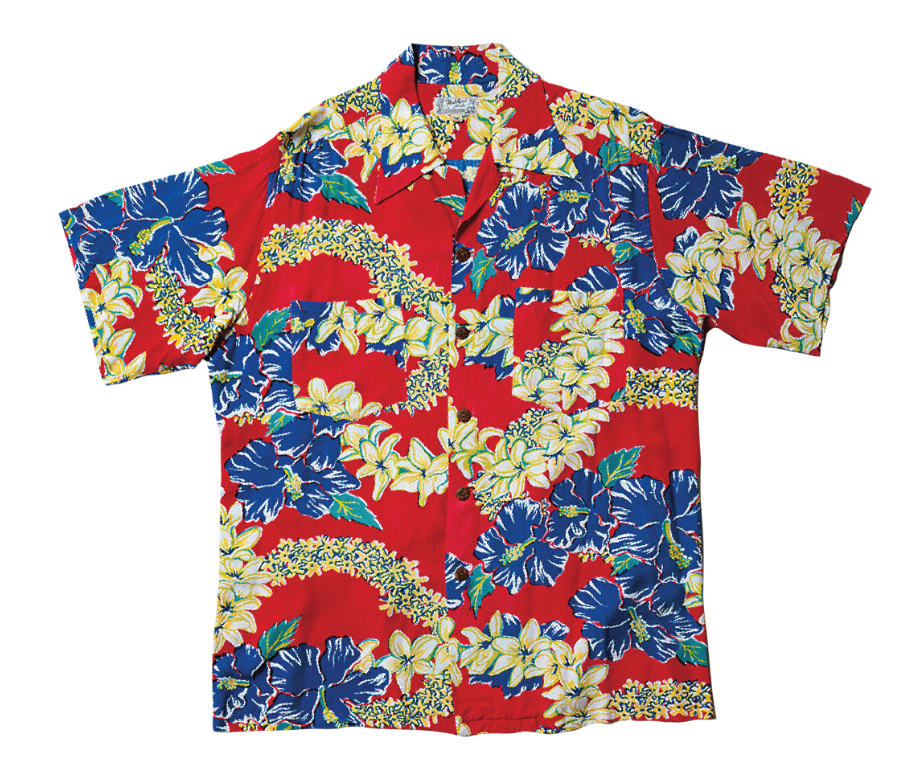 A furoshiki is used when you _______ things.
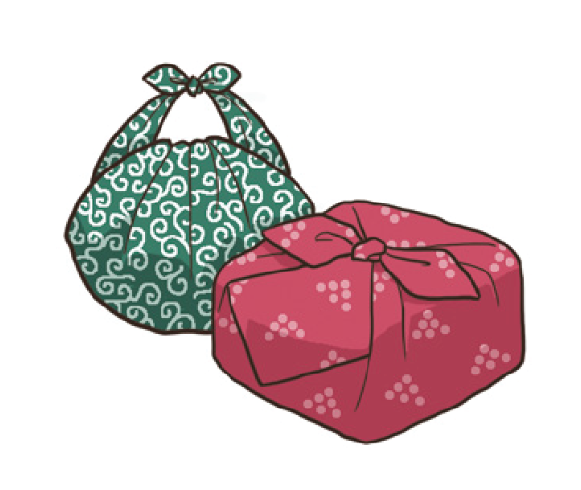 Hinamatsuri is held in ________.
How long has Ricardo lived in Japan?
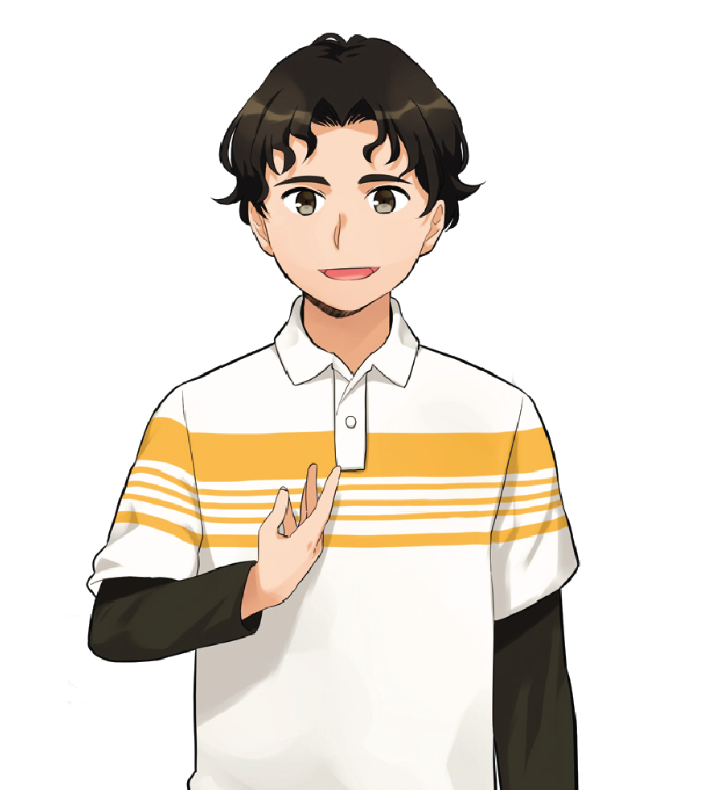 Rio de Janeiro is _______ for the Carnival.
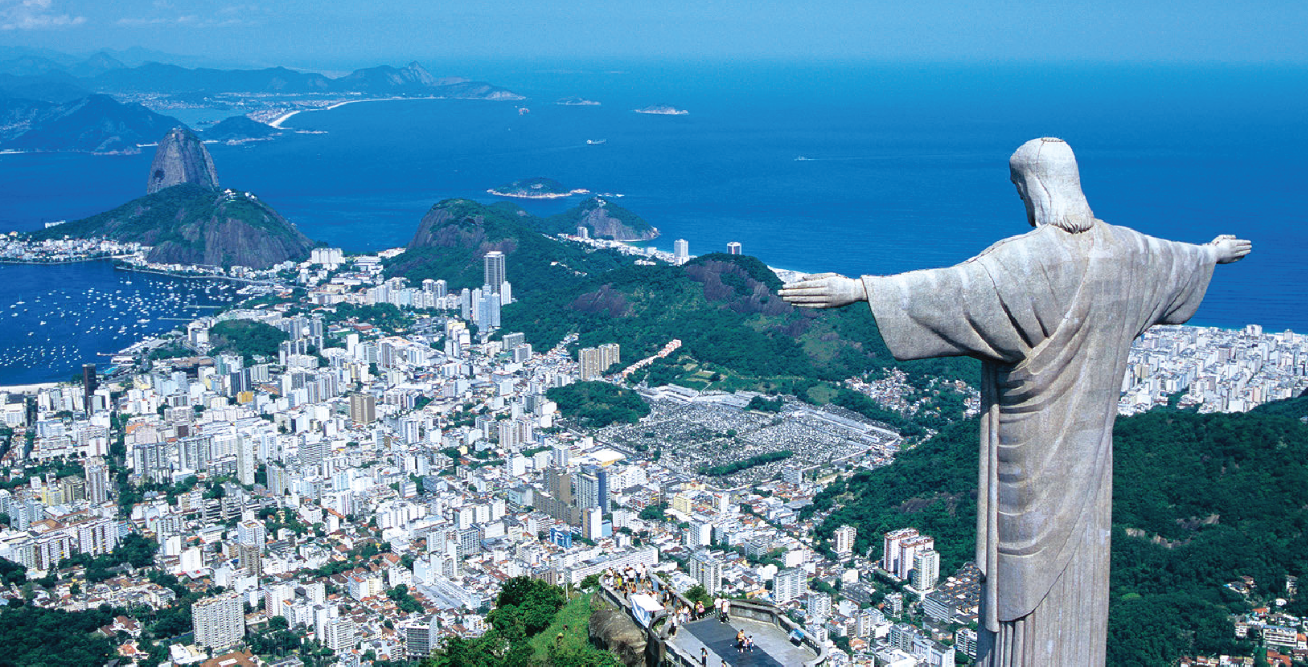 How many people live in Rio de Janeiro?
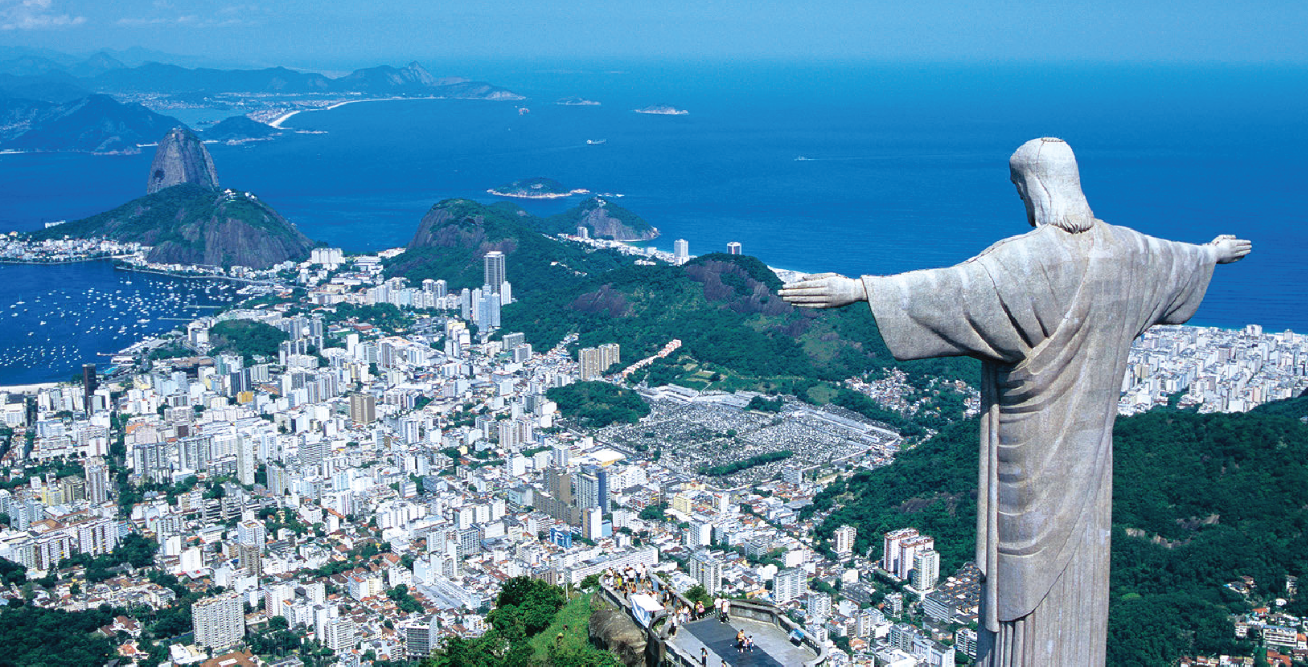 What are they talking about?
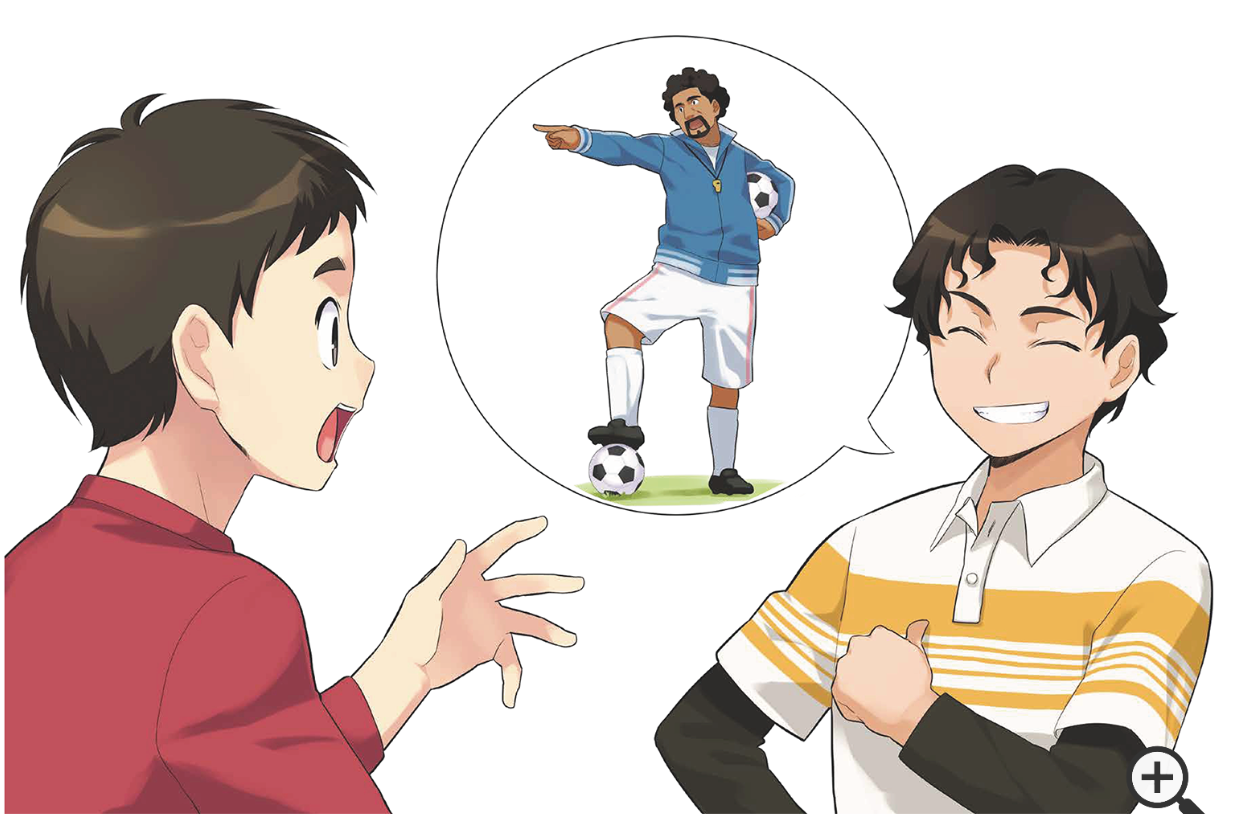 What is he talking about?
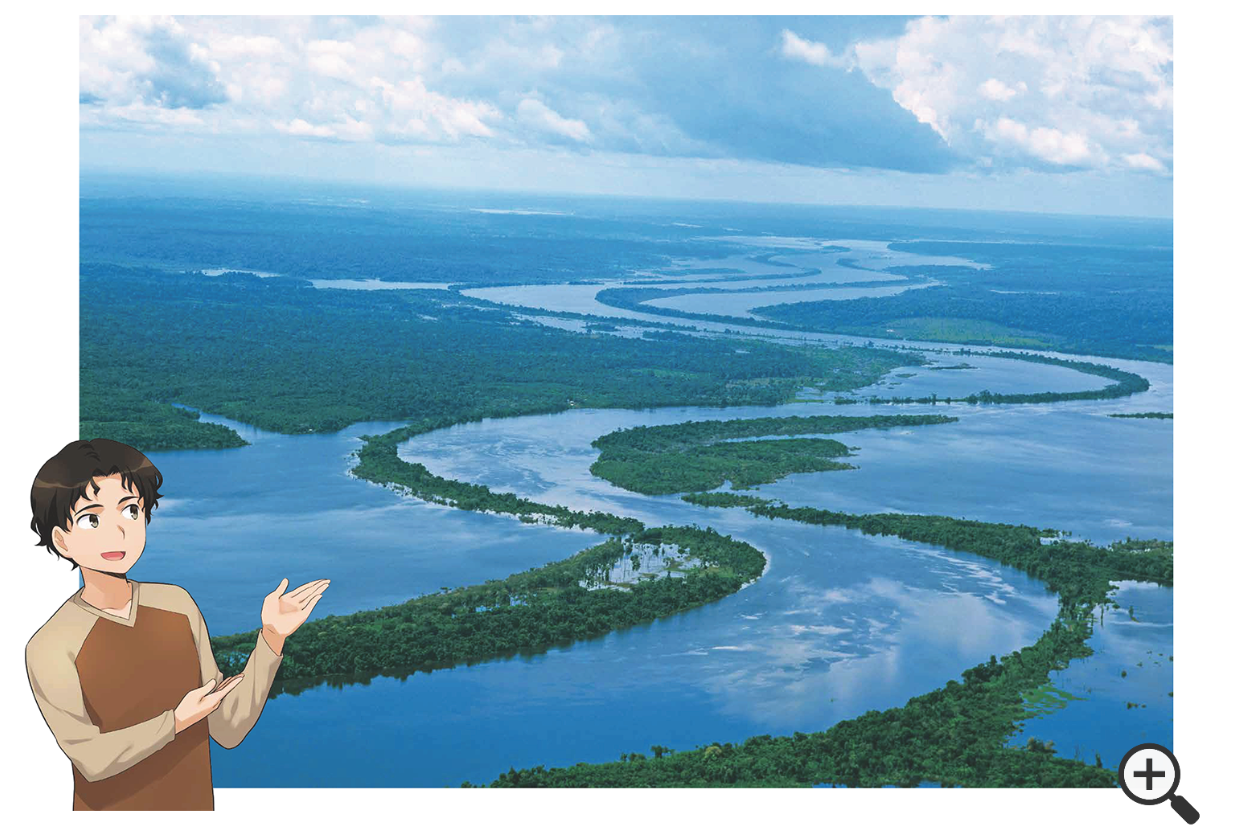 Where do they live?
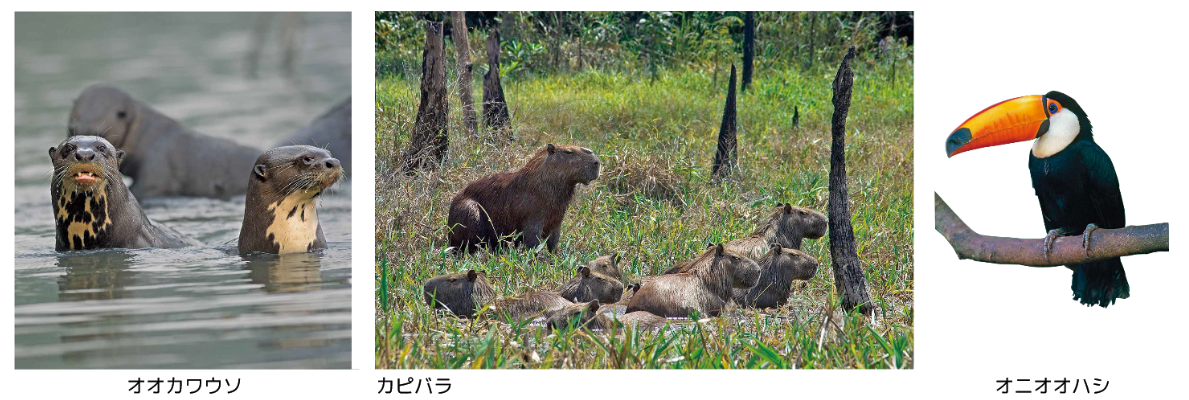 What is this?
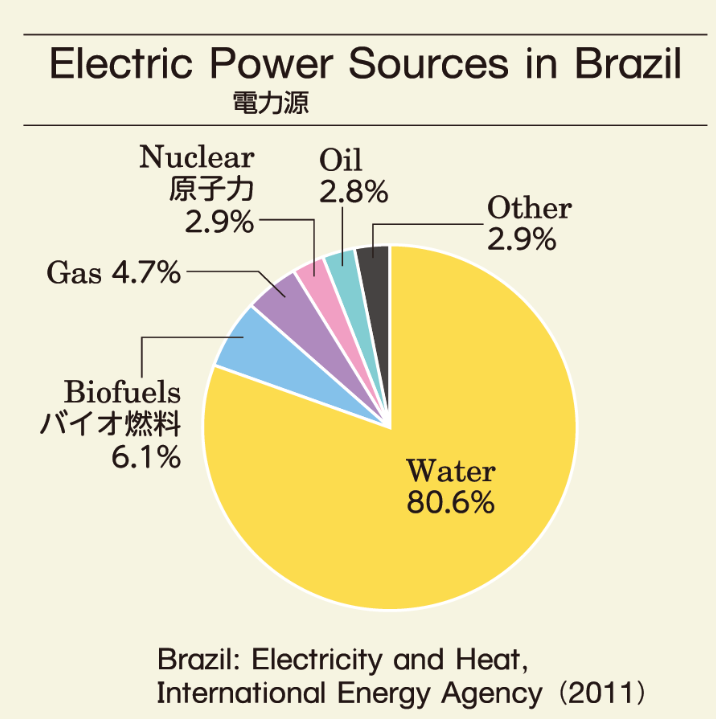 What is this?
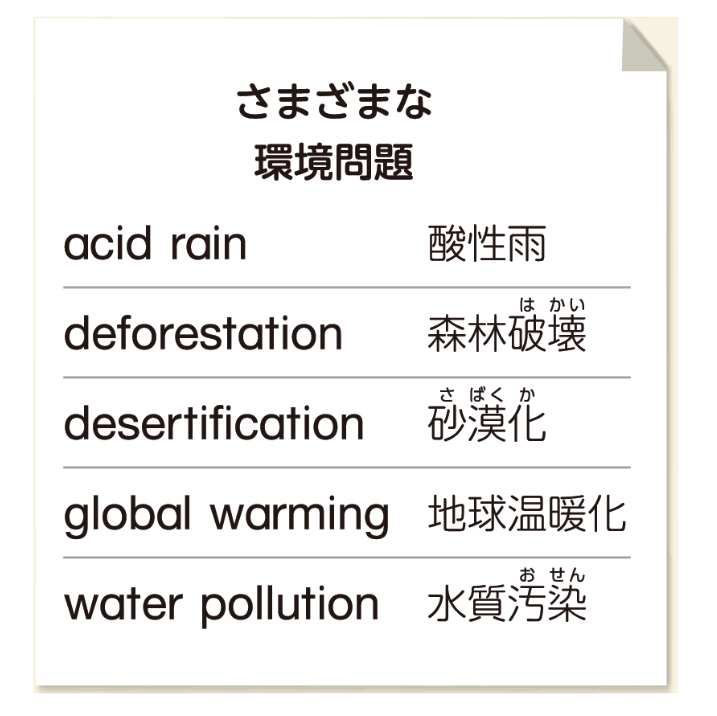